JBI SUMARI 實證資料處理軟體 使用 OVID 免費使用
國立陽明大學
穆佩芬 教授
2020
JBI SUMARI 實證資料處理軟體可以在OVID介面免費使用
若您的機構或圖書館有購買OVID的介面, 即可免費使用JBI SUMARI
包括所有質性與量性的系統文獻回顧的研究草案創作,評讀, 資料輸入及分析
使用 EBP Network/Ovid
此軟體可以接受中文及英文的書寫
量性資料的森林圖可以單獨使用
請選擇此綠色的
EBP Network/Ovid
系統進去
若您是在家上網 需要連接到機構中的ovid 會出現此畫面
若您是在機構中, 就沒有此畫面
若您是第一次使用 請點選小人處的下方Create Account開設一個新的帳號
完成後
回到此畫面

請仍進入 綠色的 
EPB Network/Ovid
點進去即可開始使用
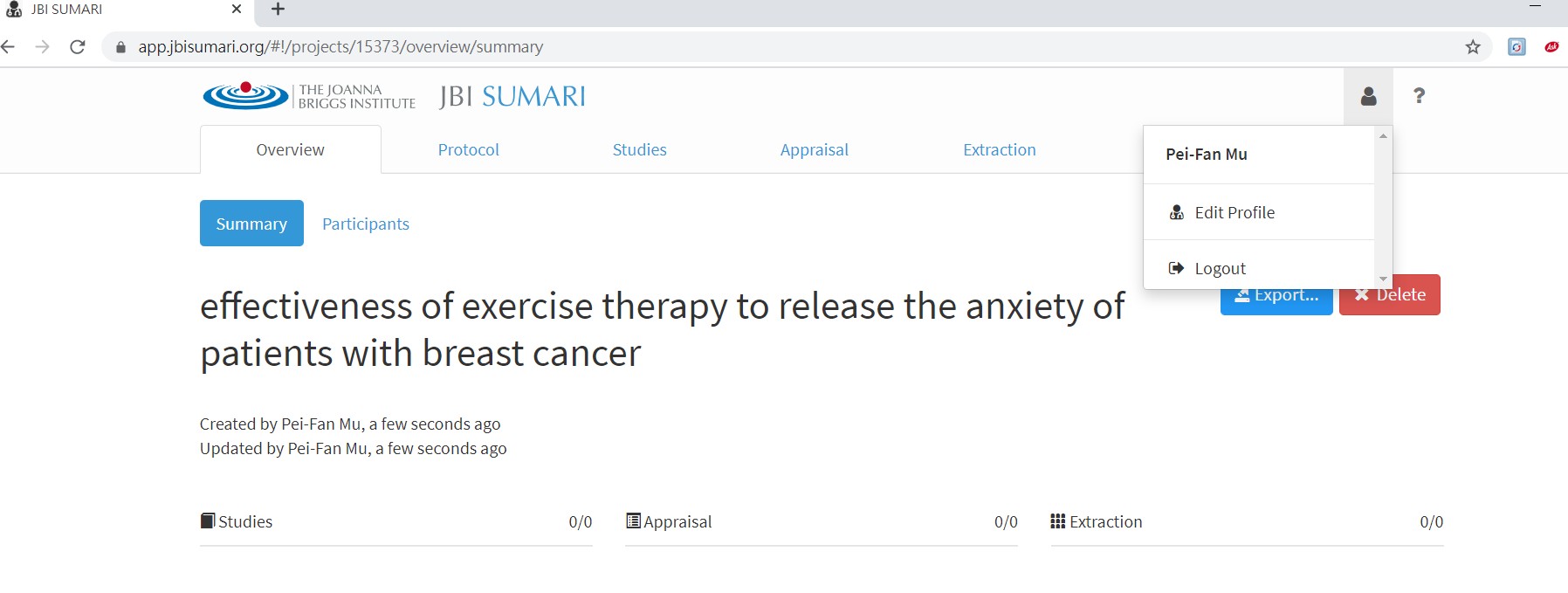 結束
SUMARI  Video
https://www.youtube.com/watch?v=n-MOHW0koFU
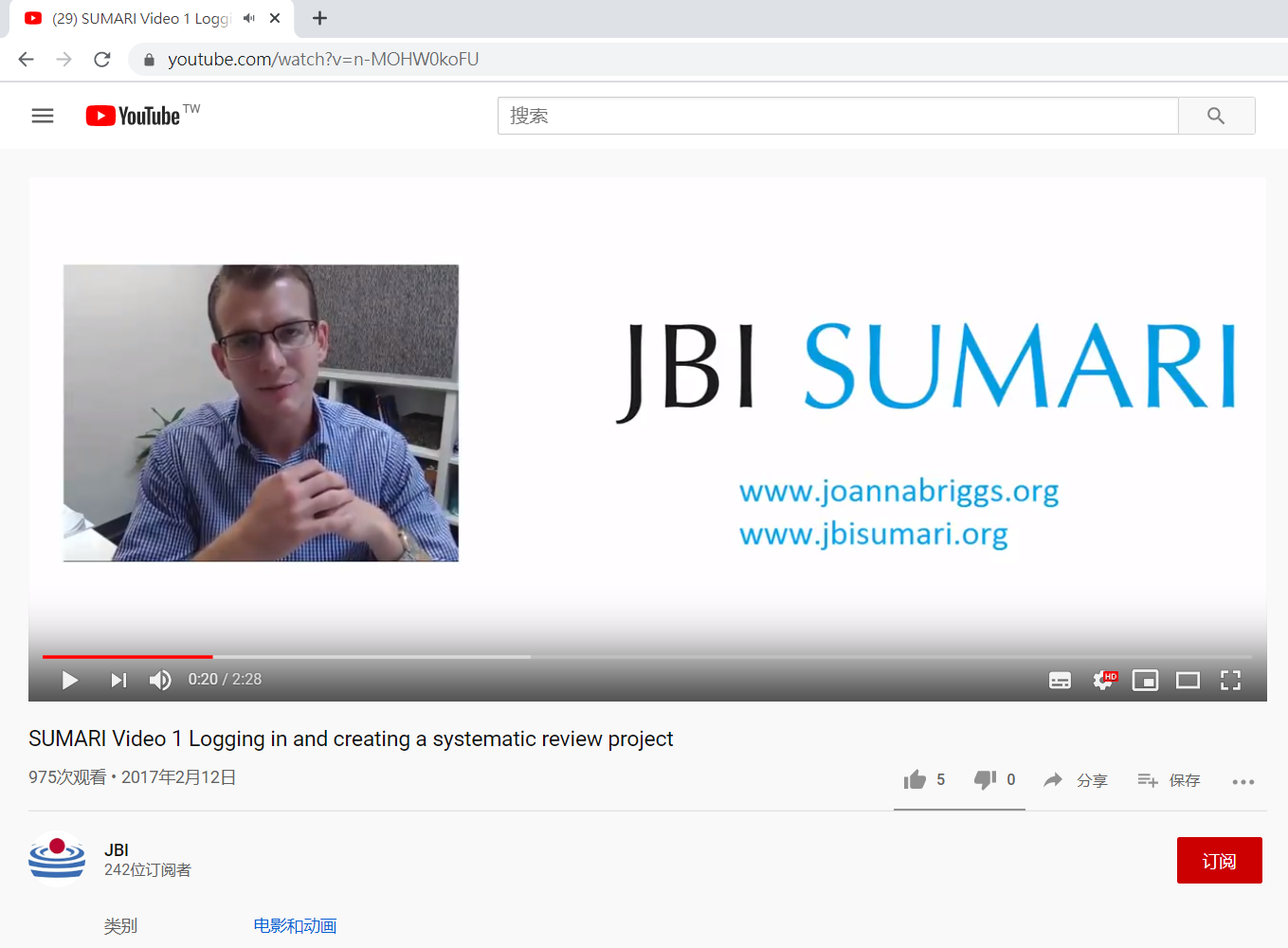 此軟體可以接受中文及英文的書寫
量性資料的森林圖可以單獨使用
JBI SUMARI Knowledge Base 網頁中有學習指南
https://wiki.joannabriggs.org/display/SKB/Tutorials

歡迎大家多多應用

國立陽明大學 台灣實證卓越中心
https://tjbccevidence.ym.edu.tw/bin/home.php